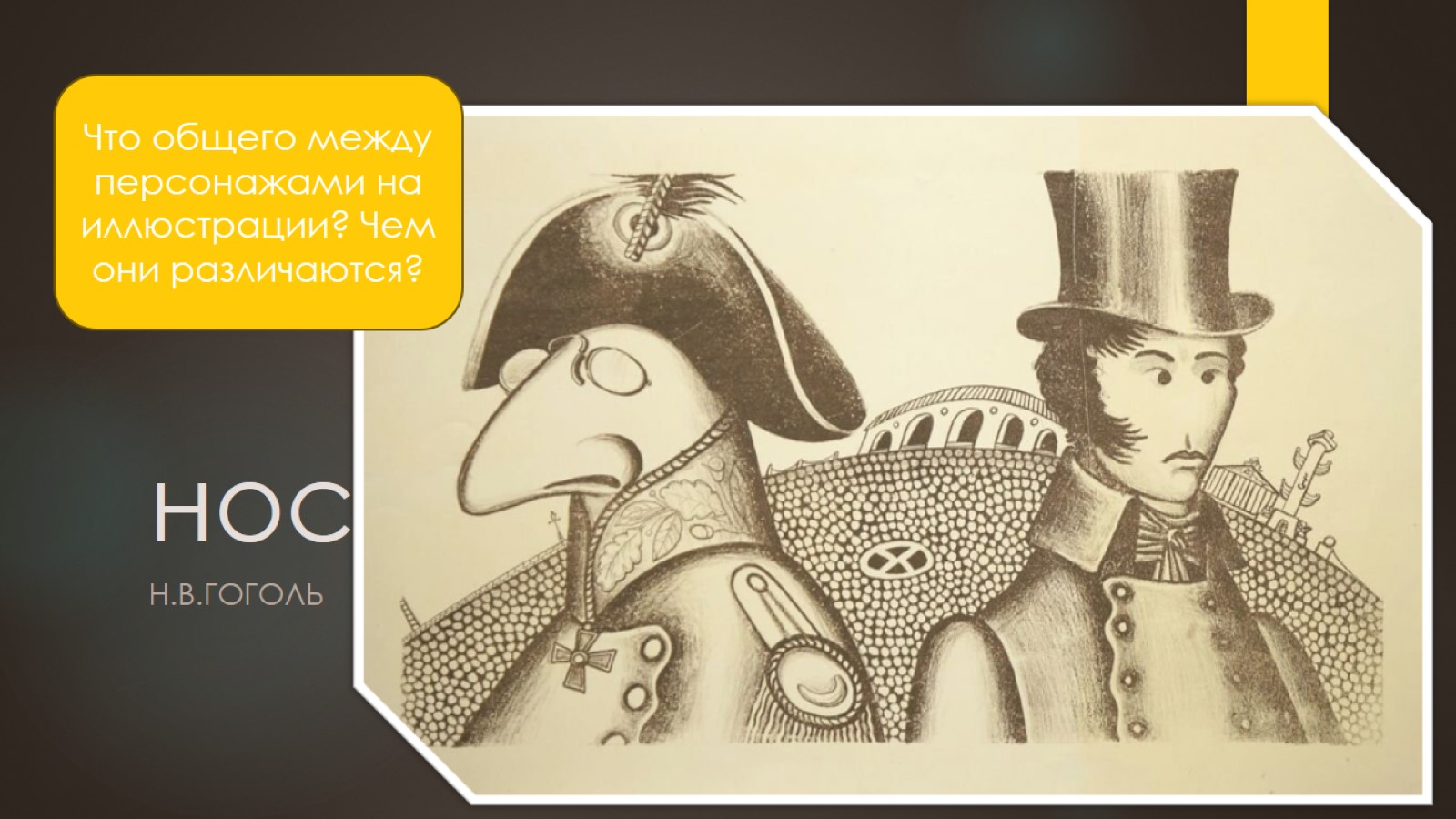 нос
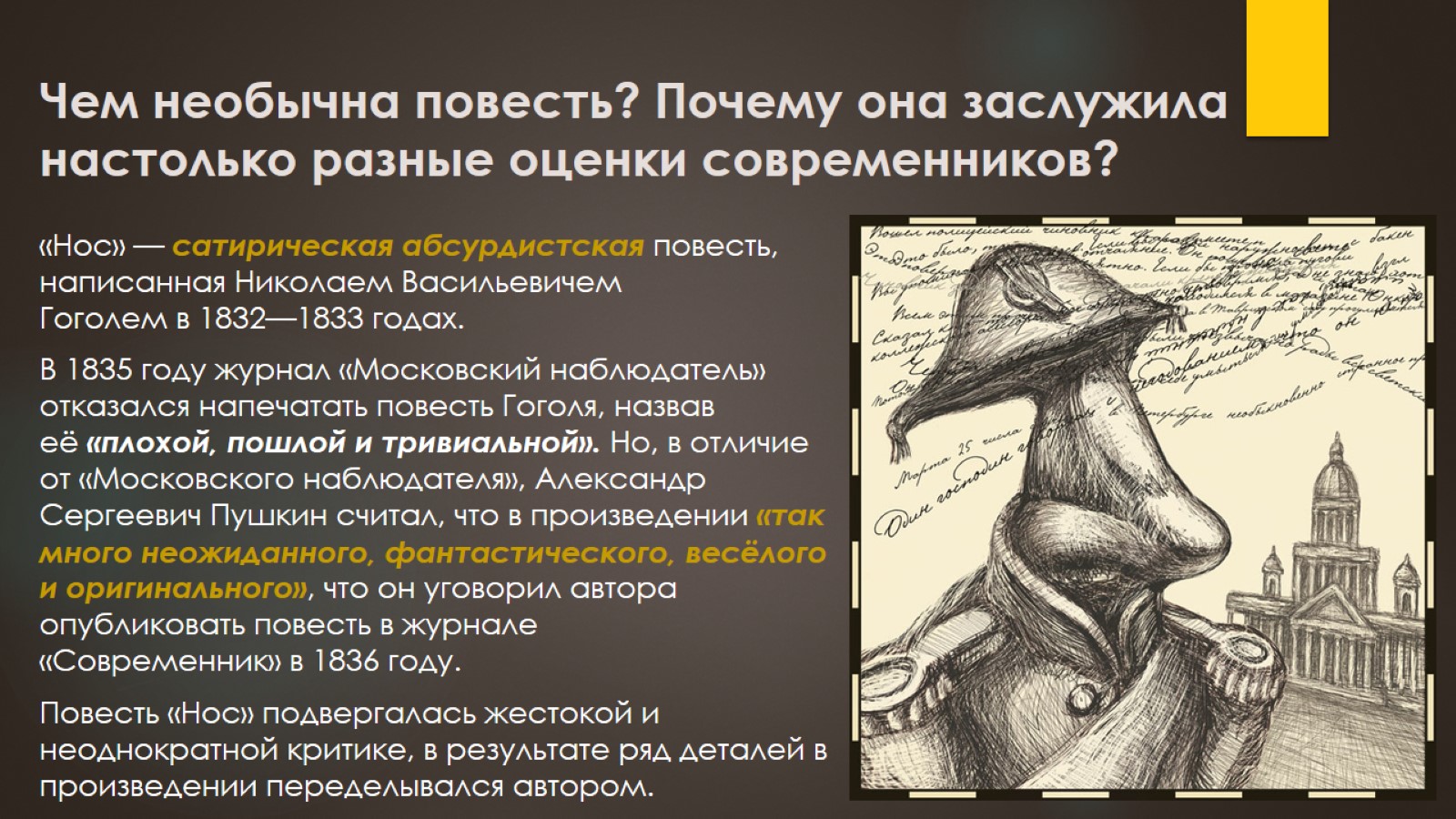 Чем необычна повесть? Почему она заслужила настолько разные оценки современников?
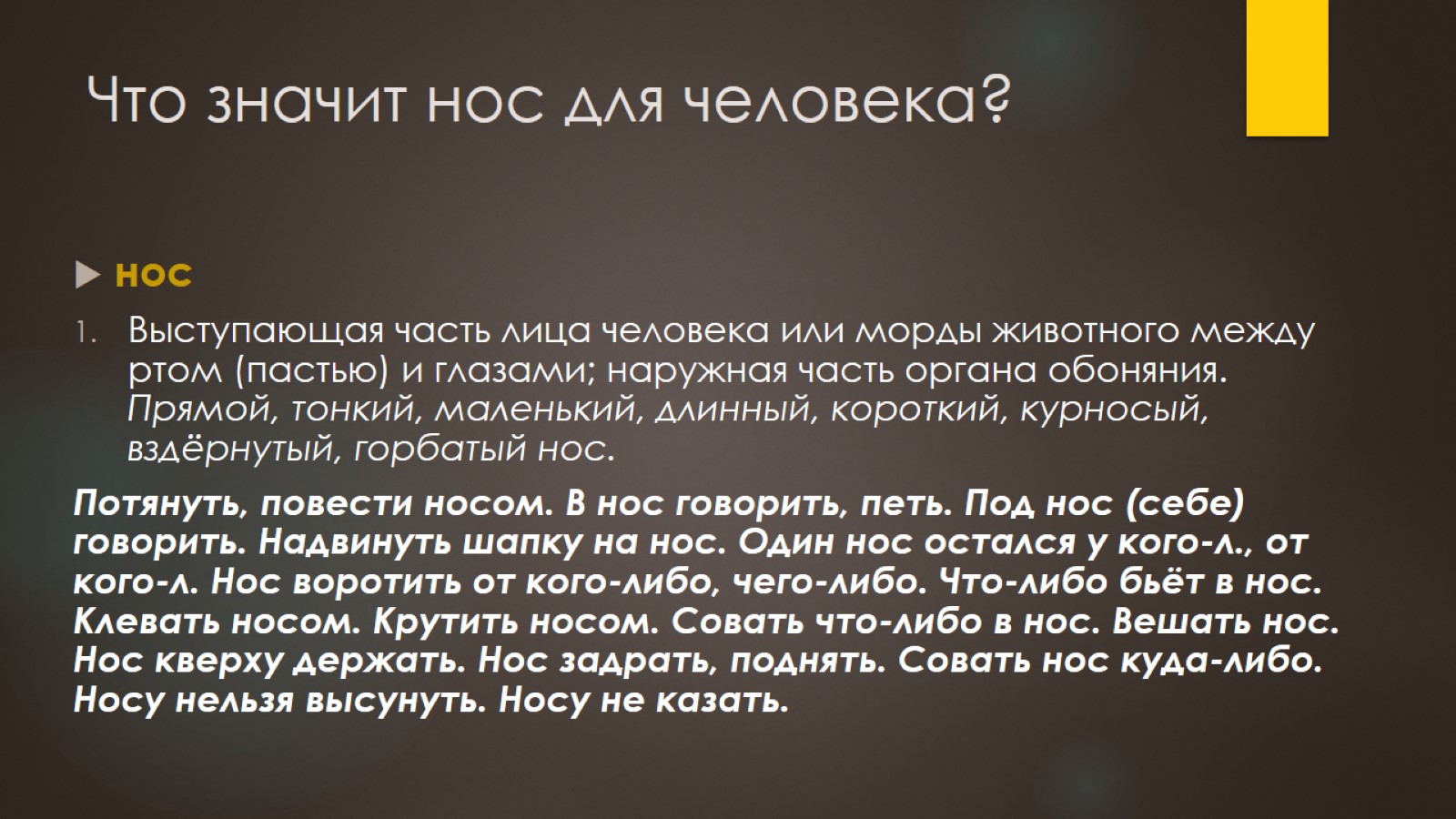 Что значит нос для человека?
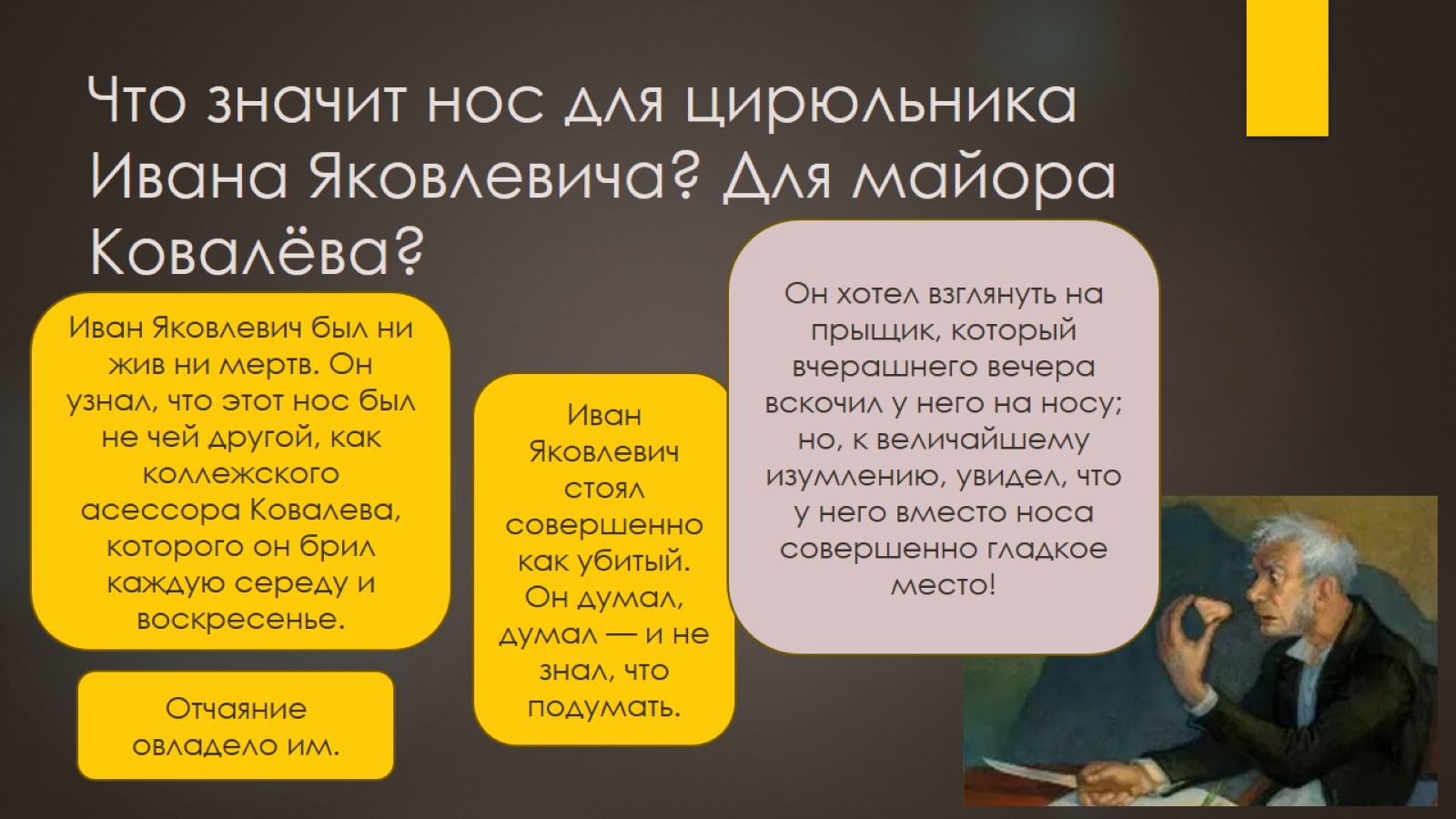 Что значит нос для цирюльника Ивана Яковлевича? Для майора Ковалёва?
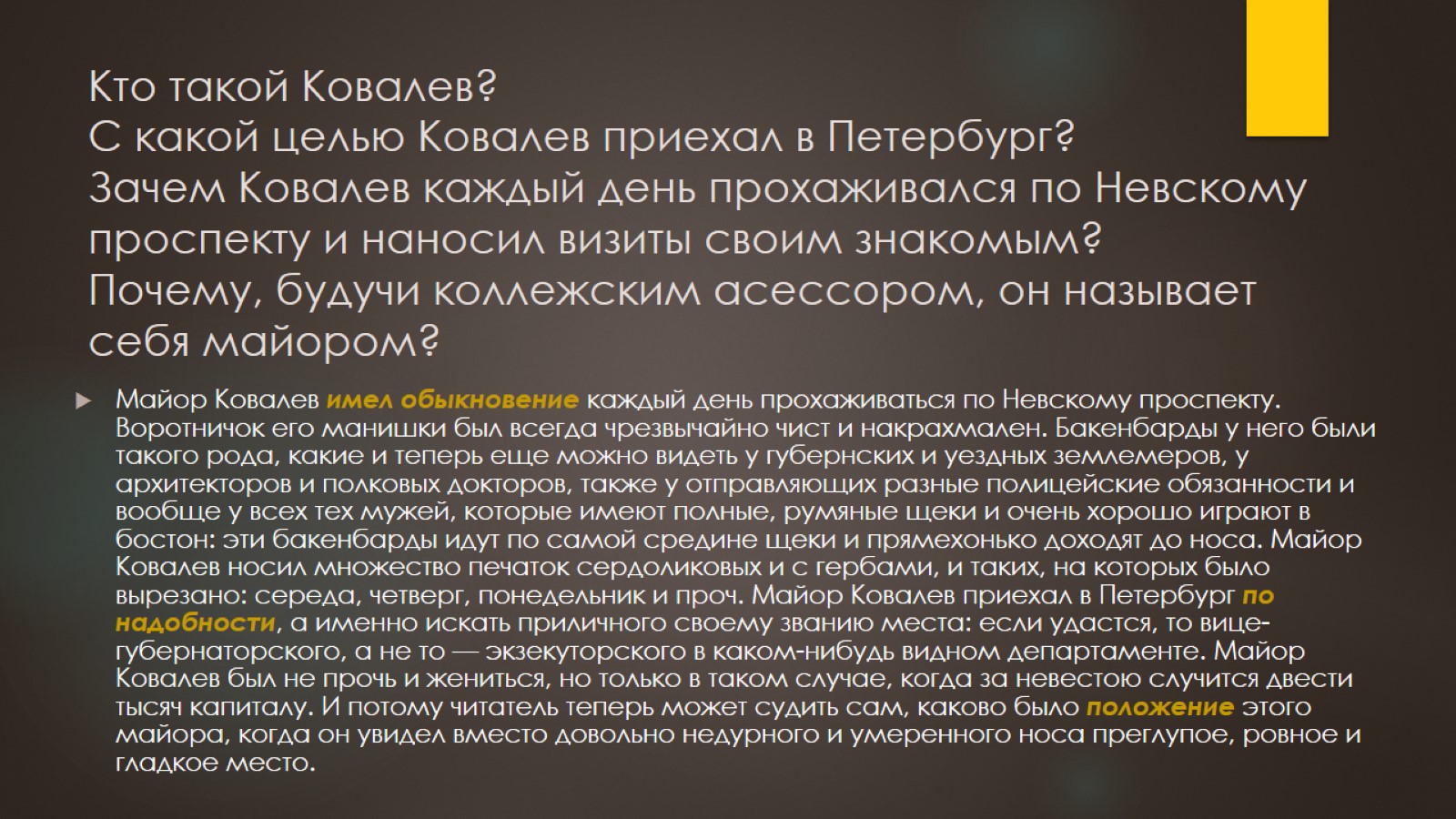 Кто такой Ковалев?С какой целью Ковалев приехал в Петербург?Зачем Ковалев каждый день прохаживался по Невскому проспекту и наносил визиты своим знакомым?Почему, будучи коллежским асессором, он называет себя майором?
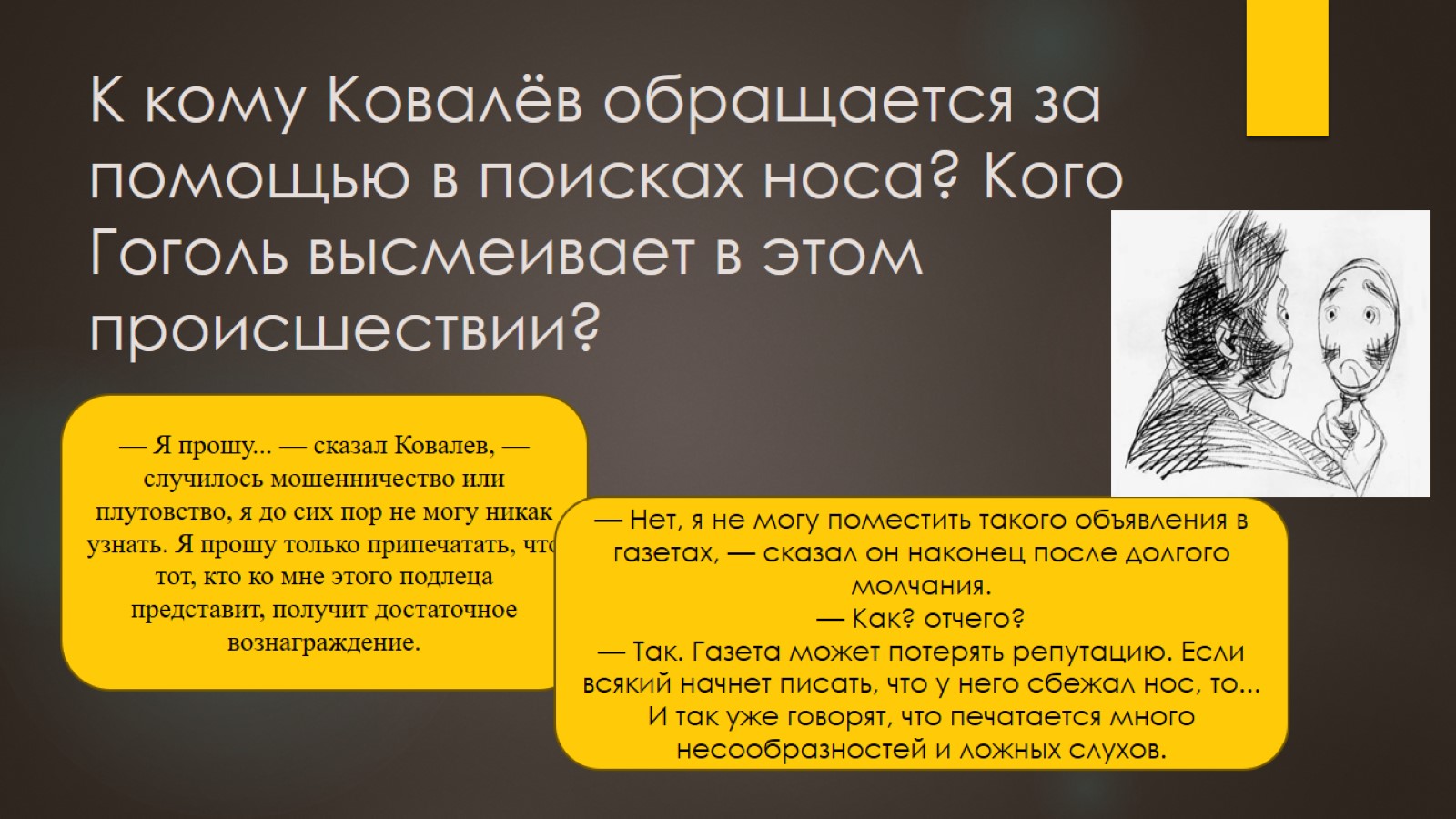 К кому Ковалёв обращается за помощью в поисках носа? Кого Гоголь высмеивает в этом происшествии?
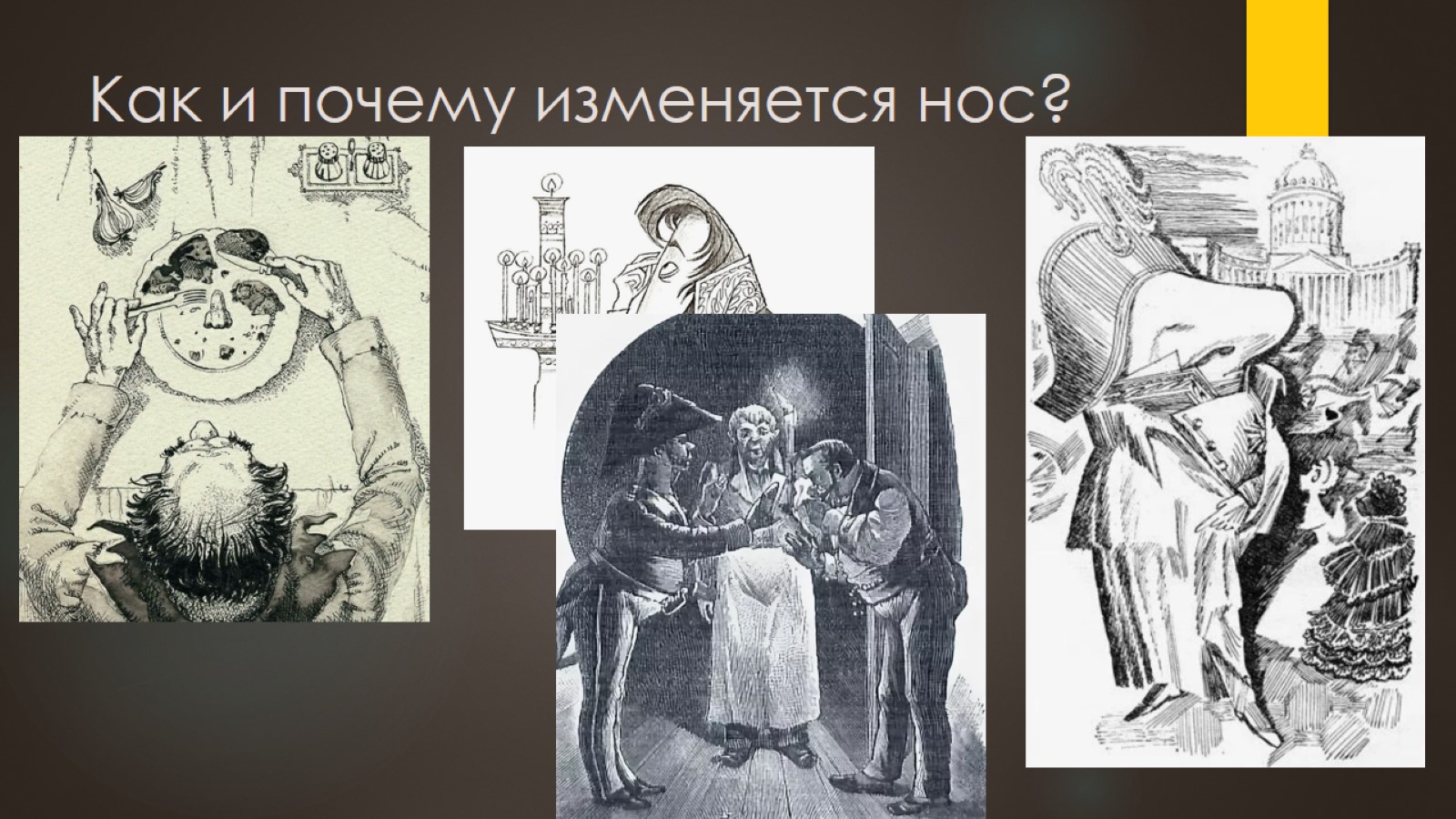 Как и почему изменяется нос?
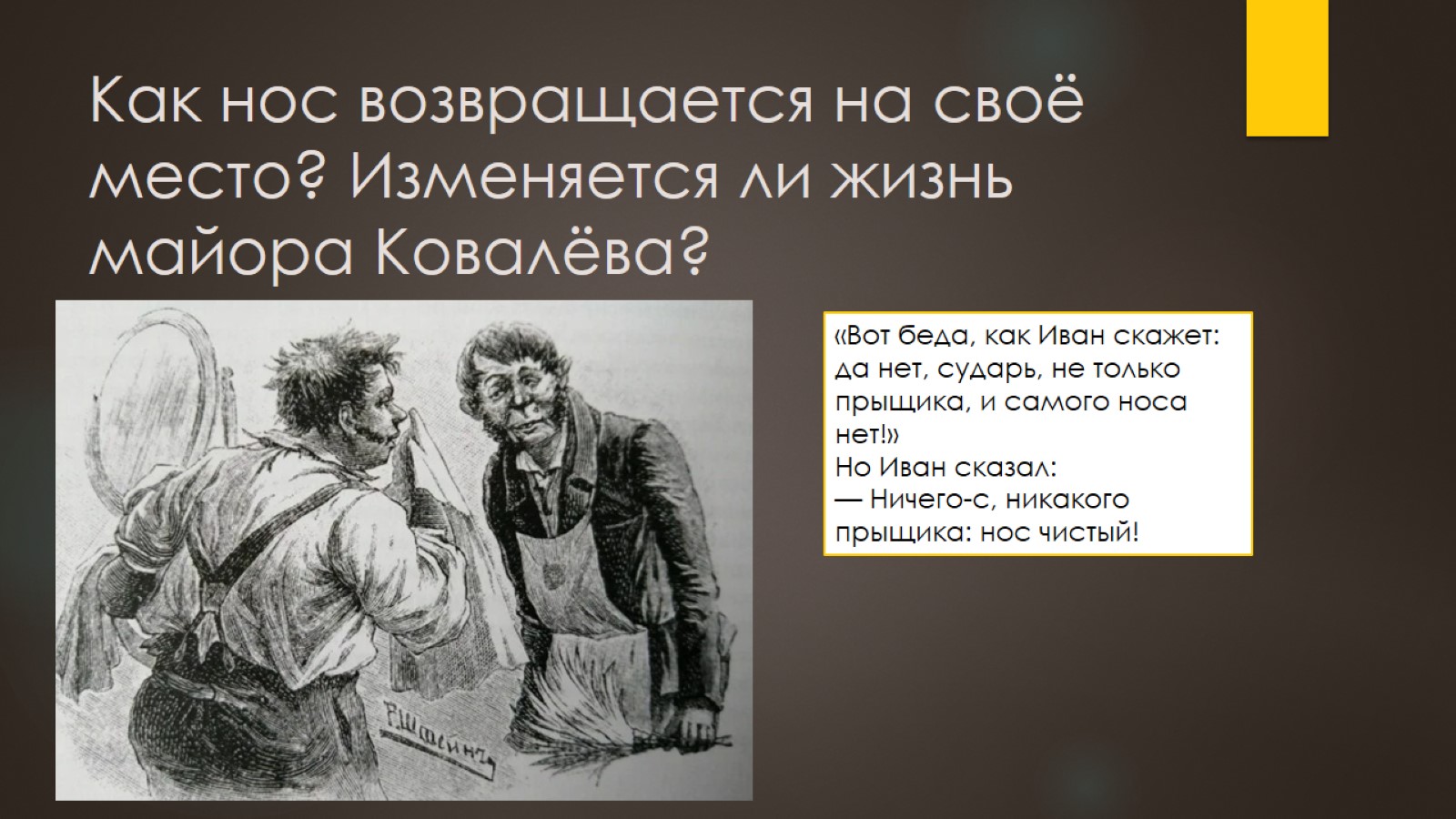 Как нос возвращается на своё место? Изменяется ли жизнь майора Ковалёва?